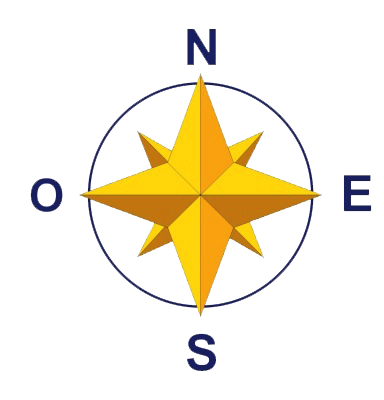 “IT DALLA CHIESA” 
SCHOOL IN PARTINICOPARTINICO
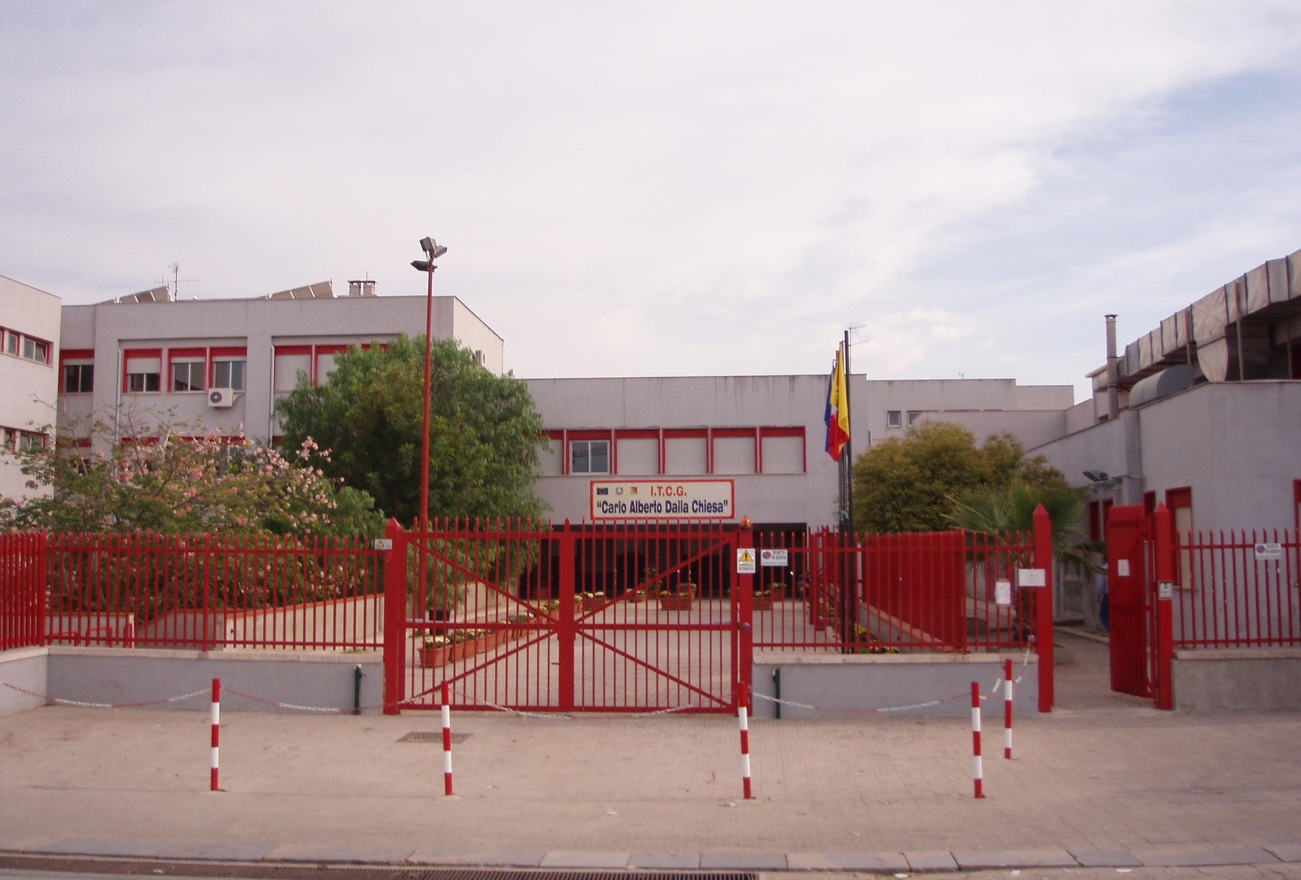 Corso dei Mille, 517 – 90047 PARTINICO tel. 0918781948 / 0918782815 – fax 0918781274
www.itdallachiesa.gov.it  -  patd09000p@istruzione.it
                    
                  IT CARLO ALBERTO DALLA CHIESA
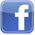 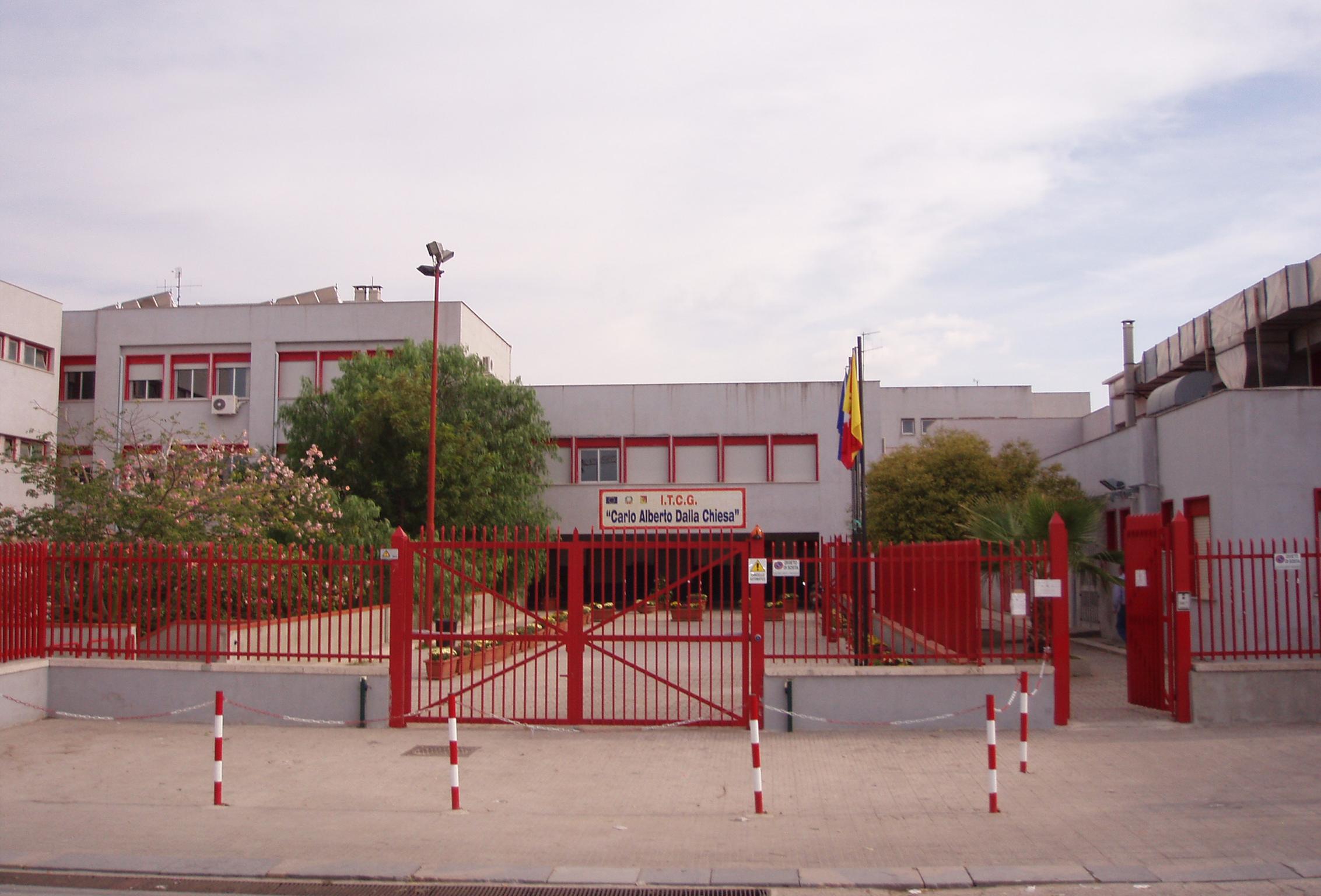 We are students of the school  “Carlo Alberto Dalla Chiesa”,                 in Partinico. Our school is attended by about 800 students. It’s a technical high school which offers different and specific fields of study, such as….
BUSINESS ADMINISTRATION
TOURISM
ECONOMIC
SECTOR
BUSINESS INFORMATION TECHNOLOGY
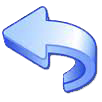 " C.A. DALLA CHIESA “ SCHOOL
PARTINICO
COMPUTER SCIENCE AND TELECOMMUNICATIONS
TECHNOLOGICAL
SECTOR
ENVIRONMENT, SURVEYING AND CONSTRUCTION MANAGEMENT
CHEMISTRY AND BIOTECHNOLOGY
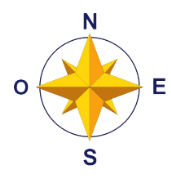 Our school has different floors: the       			    basement, the ground floor, the first floor and the second one.
In the basement, there are some classrooms.
On the ground floor, there is a digital library and a paper library, a large auditorium, a gym, many offices and some classrooms
On the first floor and on the second one, there are some classrooms.
The branch school is a few hundred meters far from our main school. It is attended by the students that are going to specialize in “tourism”.
The school has 7 laboratories: 


	foreign language Lab

	ICT Lab 

	Chemistry Lab

Physics  Lab

every classroom has its LIM and computer wireless connection.
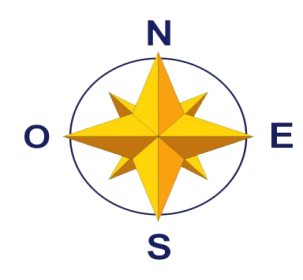 “C. A. Dalla Chiesa” School
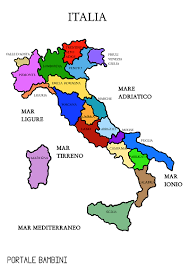 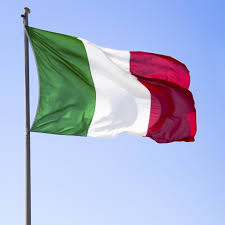 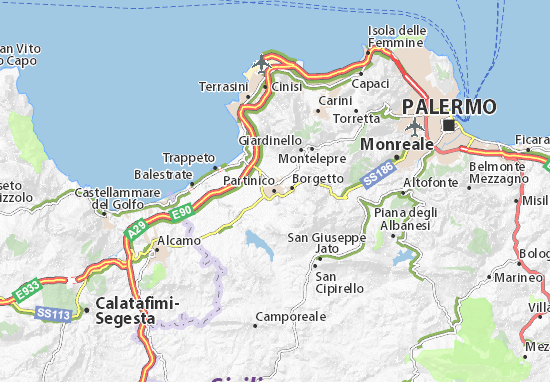 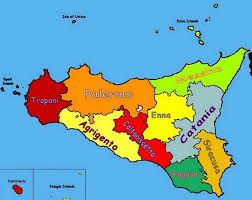 PARTINICO - ITALY
ITALY
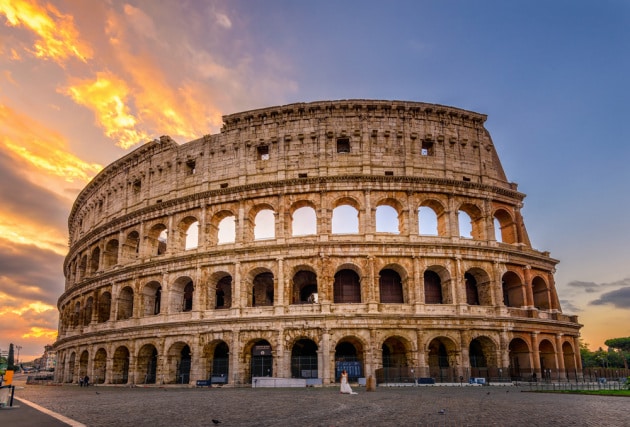 Today people mainly come to Italy for its rich art, history, cuisine, fashion, culture, beaches, mountains and monuments. Italy’s capital is Rome and in Rome there is the Papal Basilica of Saint Peter within the Vatican City.
Sicily is the largest island in Italy. It is famous for its archeology, art, seascape, mild climate and unique cuisine. It’s also home to Mount Etna, Europe’s largest active vulcano. There are smaller islands such as the Aeolian, Aegadean,  Pelagian archipelagos and Pantelleria.
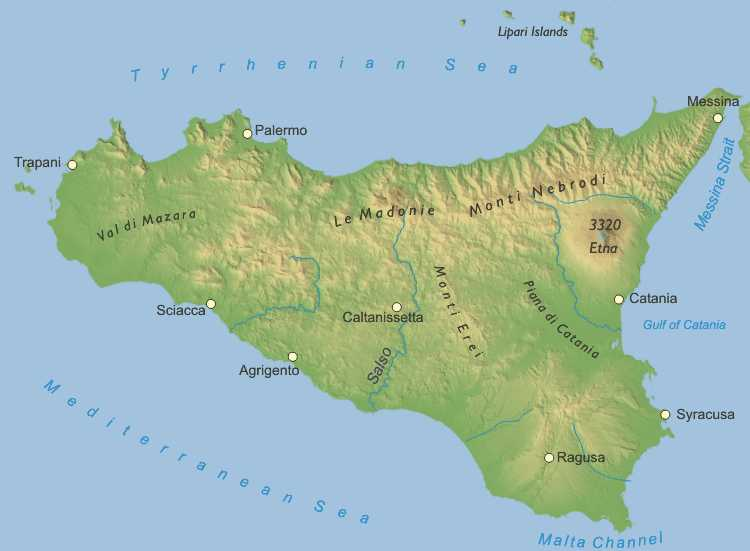 Sicily
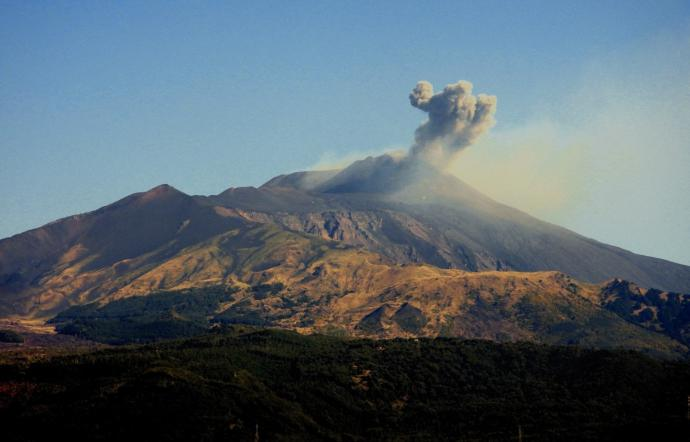 MOUNT ETNA
Mount Etna is one of the most representative symbol of Sicily.
It is the highest volcano in Europe and one of most active of the world.  Its impressive size (more than 3327 meters high with a diameter of 40 km) overlooks  the whole region. Its spectacular eruptions and its fiery lava flows, have always aroused the interest of scientists along with the curiosity of visitors from all over the world.
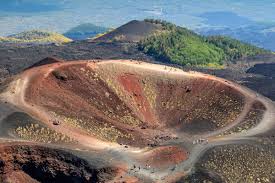 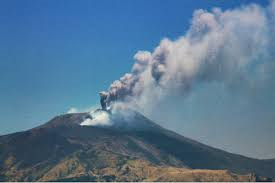 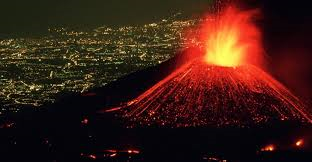 Palermo
This capital city is the fifth largest in Italy. It is in the west of Sicily. The most important  tourist attractions in Palermo are: Palermo Cathedral, Norman Palace, the important four corners, Cappella Palatina.
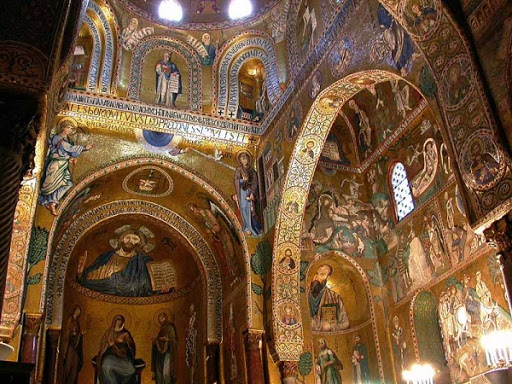 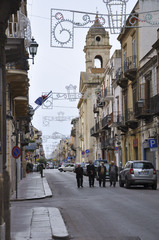 Partinico
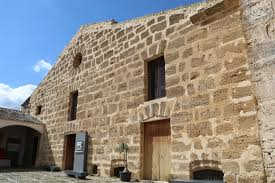 Partinico is a town of about 32.000 inhabitants where our school is situated. It is near Palermo and Trapani. In Partinico there are some  monuments: “Palchetto Musicale”,  “Cantina Borbonica” and some churches.
Near Partinico, there are wonderful beaches and natural reserves, Greek archaeological sites like Segesta and Selinunte, the medieval town of Erice, the Arab-Norman style Cathedrals and Chapels and the magnificence of Baroque churches in Palermo (UNESCO World Heritage sites).
The best of Partinico
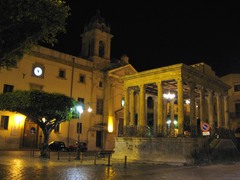 Palchetto della Musica 1875 (by night)
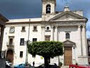 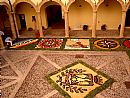 Maria SS Del Carmelo Church and the Annexed Monastery
(1634)
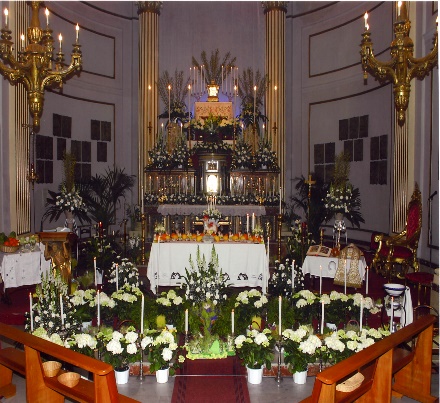 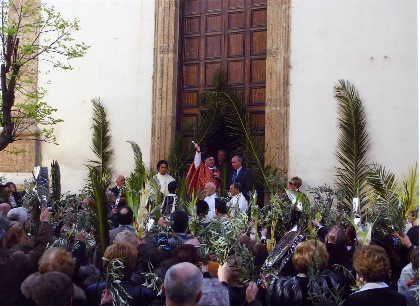 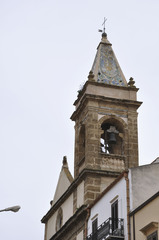 S. Leonard Church (1634)
The best of Partinico
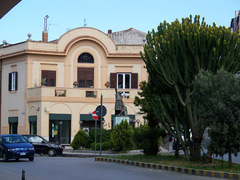 The “Otto Cannoli” Fountain in “Duomo” Square
The Monument to the Unknown Soldier
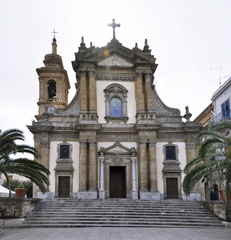 The Cathedral “Maria SS Annunziata” (1552-1570)
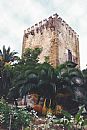 The “Bonura Tower”
…for your attention!
I wish you a lot of joy for your life and                         for your school life!!!!
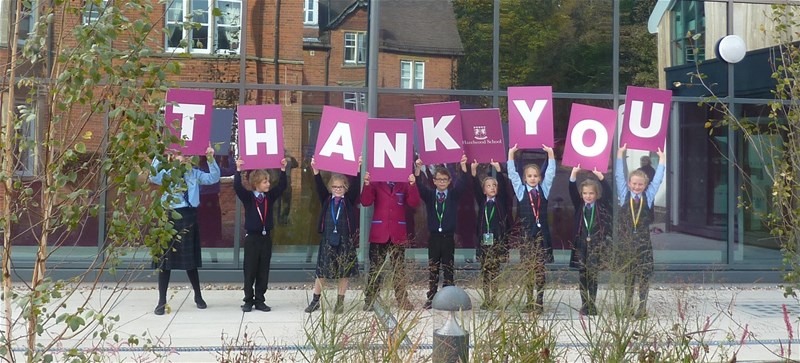 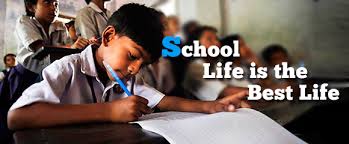